Ica app - inköpslistor
Funk-IT Lyftet
25 maj 2022
Inköpslistor
Öppna appen.
Tryck på ikonen Inköpslistor.
Sida 2
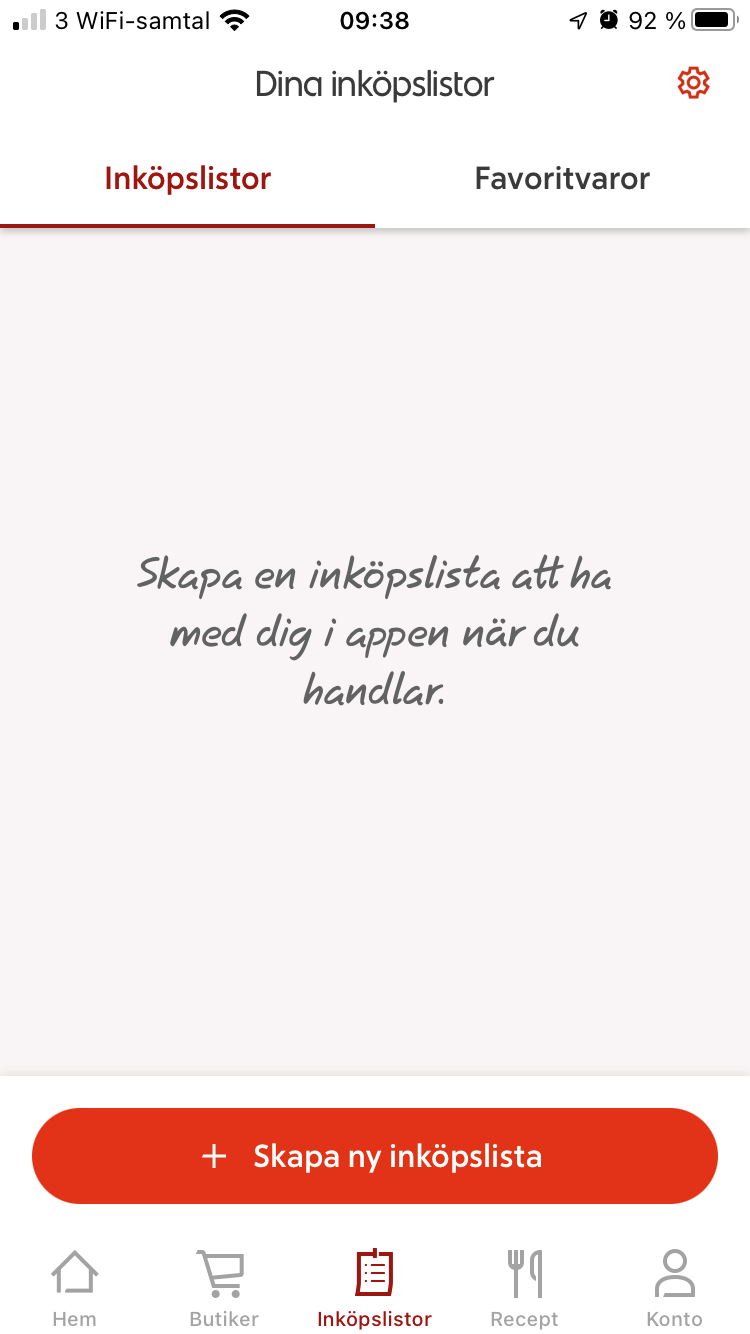 Skapa ny
Tryck på Skapa ny inköpslista.
Sida 3
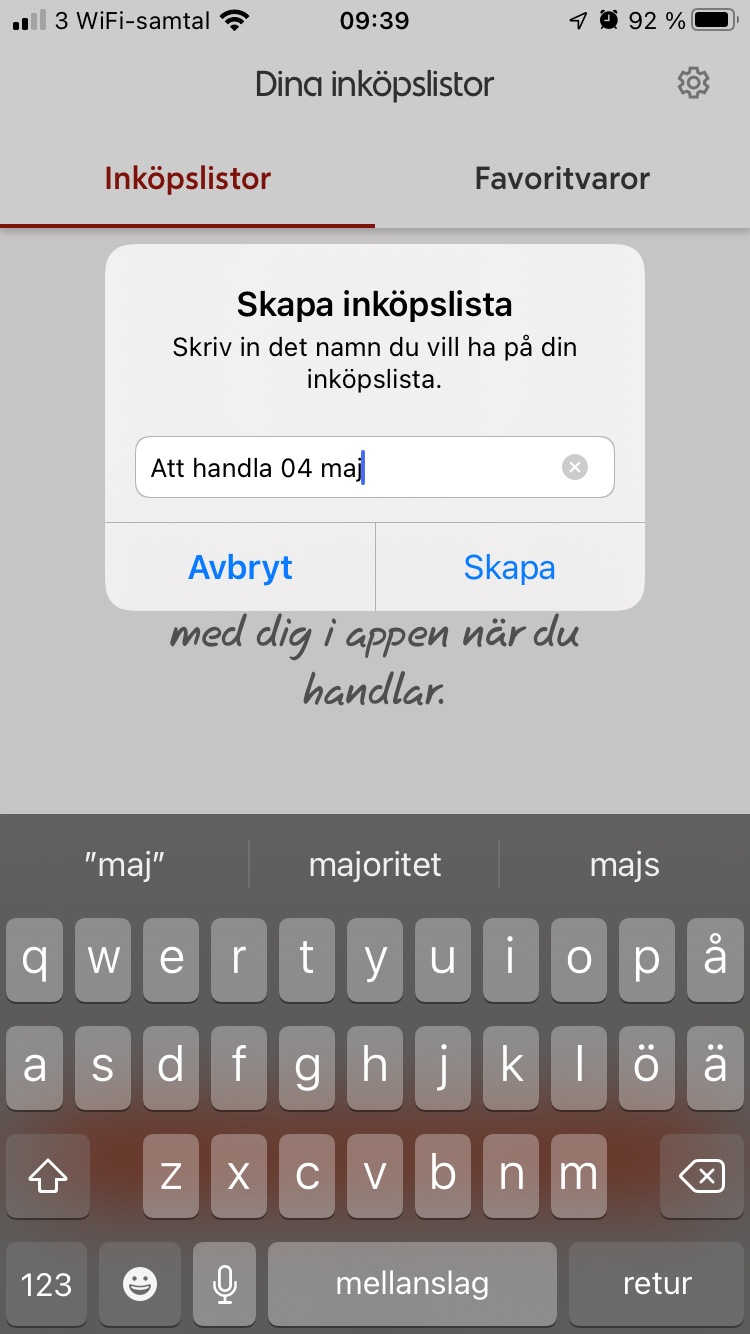 Namn
Namnge din inköpslista eller använd det föreslagna namnet, som är dagens datum.Tryck på Skapa.
Sida 4
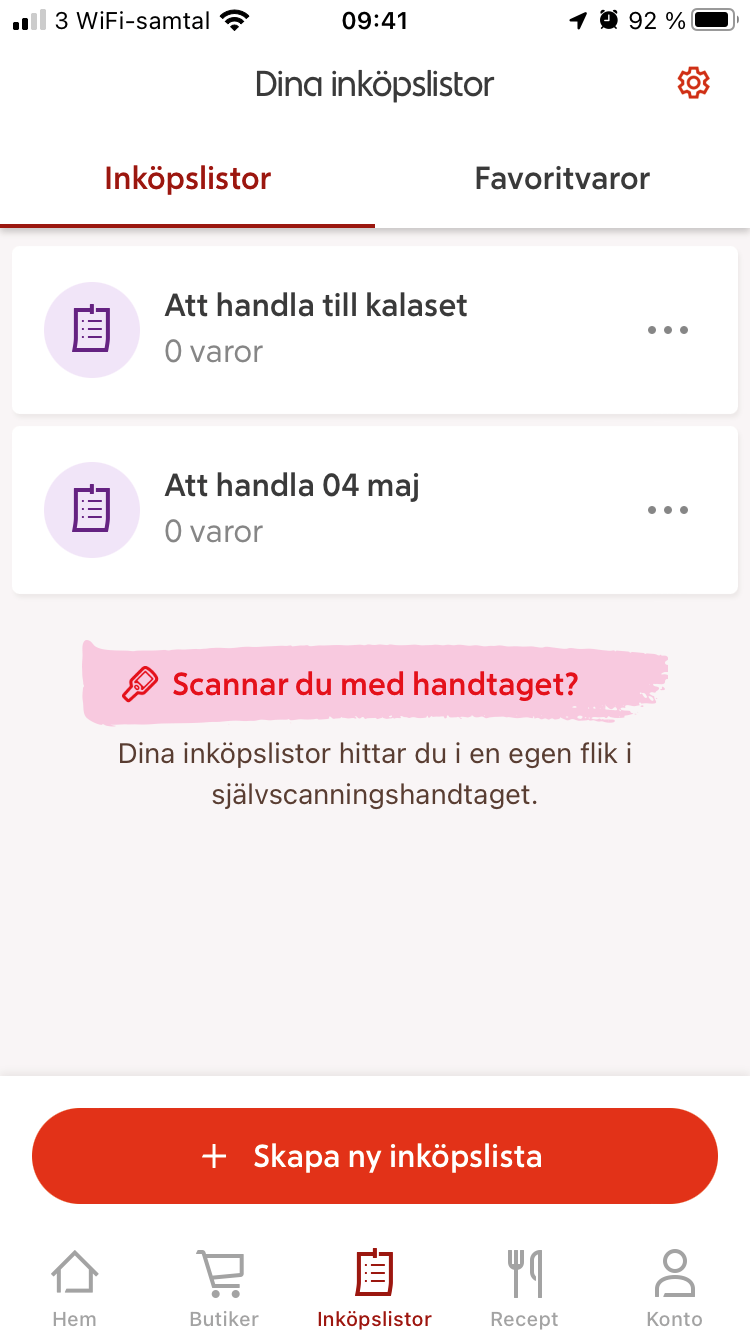 Välj lista
Tryck på den nya inköpslistan som skapats.
Sida 5
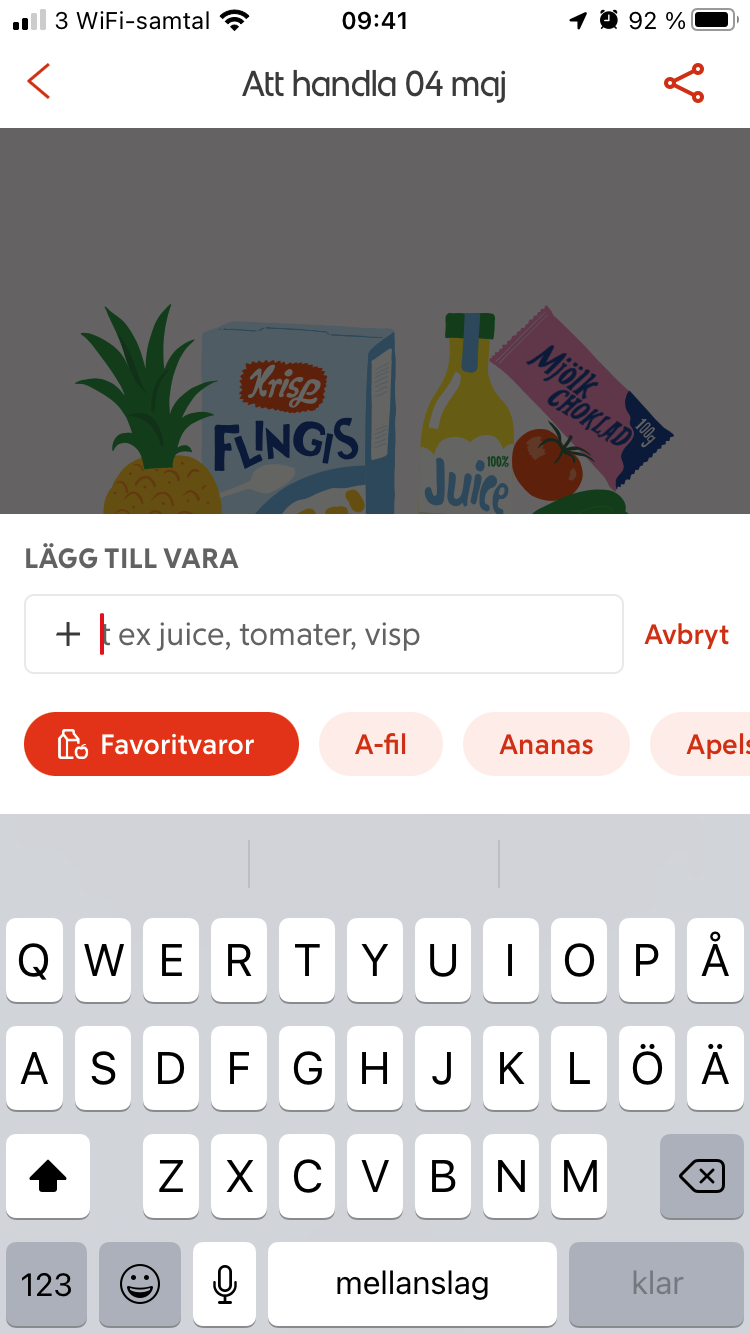 Lägg till varor
Skriv in de varor du behöver handla hem i fältet Lägg till vara.När du är klar trycker du på Avbryt.
Sida 6
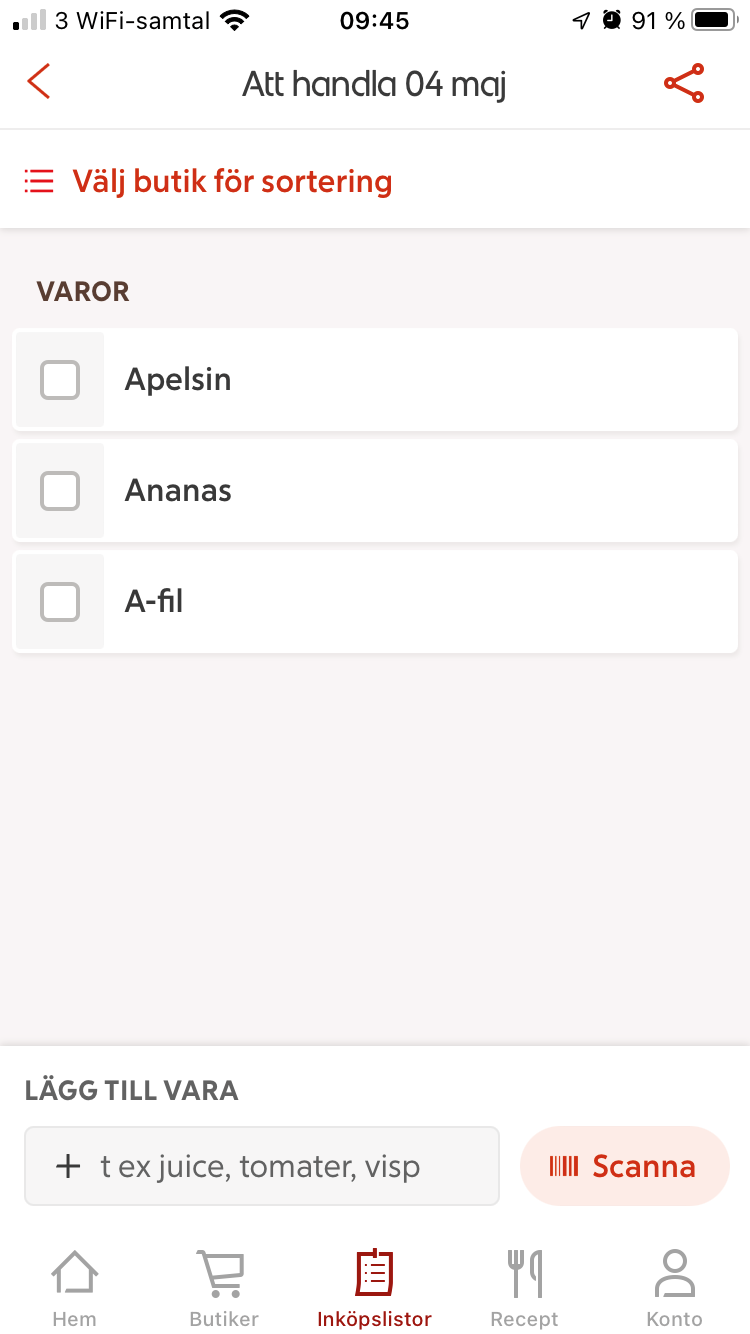 Varor
Du kan när som helst gå in i inköpslistan och lägga till eller ta bort varor från listan.
Listan sparas tills du bockar bort alla varor från listan.
Se information om Självscanning.
Sida 7
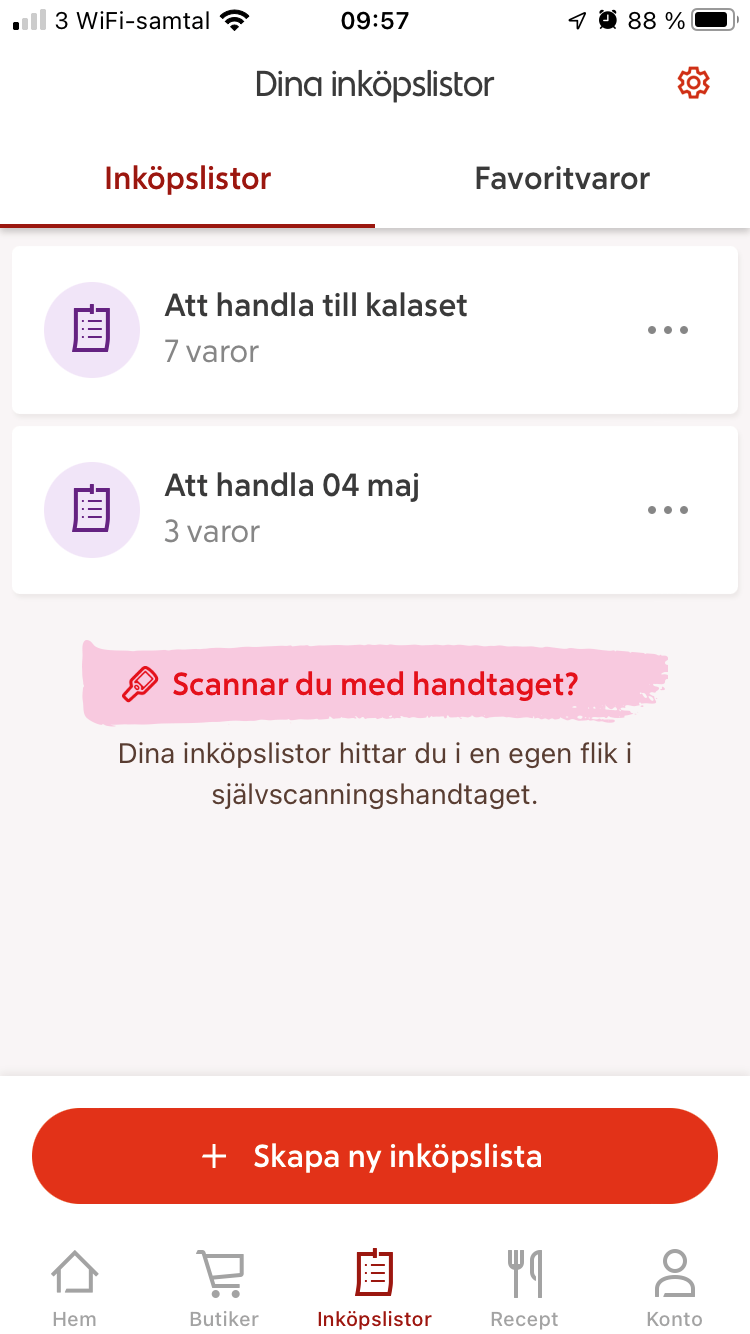 Radera en lista
Du raderar en inköpslista genom att trycka på de tre prickarna i höger kant.
Sida 8
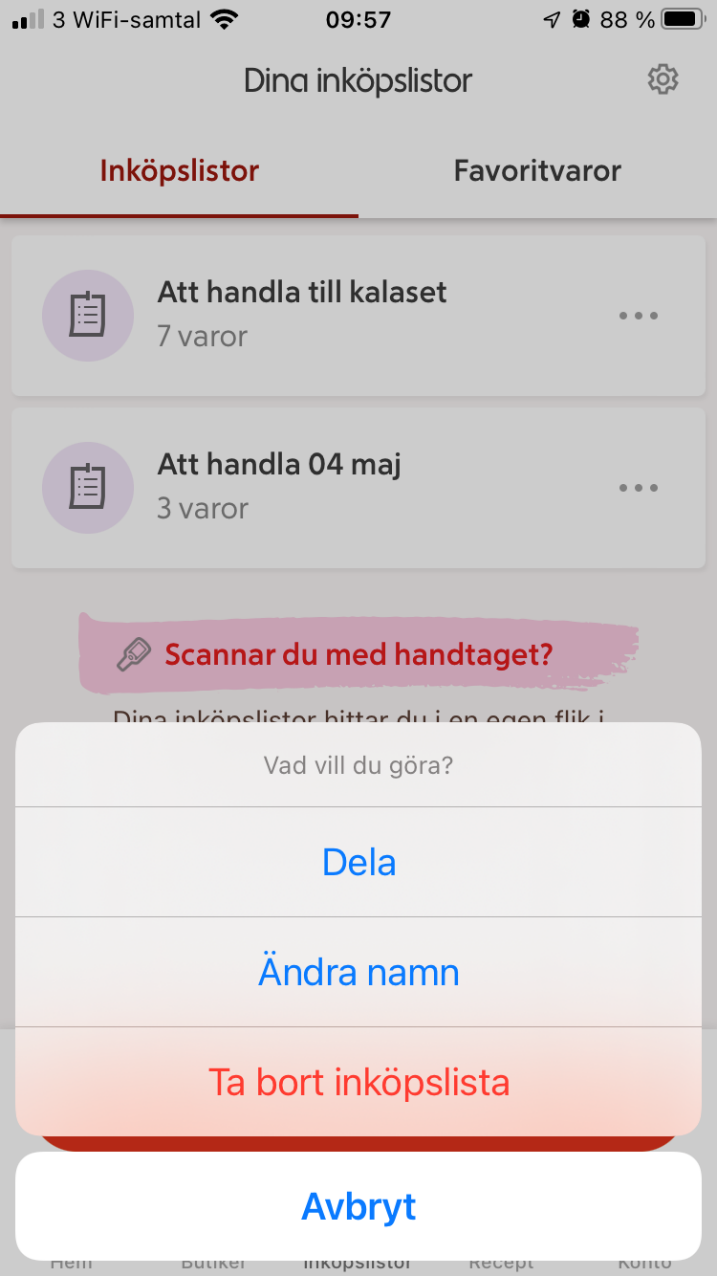 Radera
Tryck på Ta bort inköpslista.
Du kan även:
Dela listan med någon annan genom att skicka ett sms eller e-post.
Ändra namnet på inköpslistan.
Sida 9
Funk-IT Lyftet startade som ett samarbete mellan:
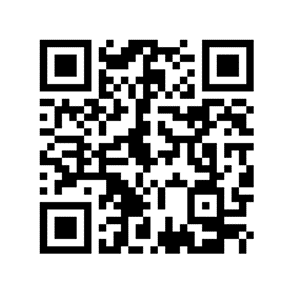 Post- och Telestyrelsen
Uppsala kommun,Vård - och omsorgsförvaltningen, Socialpsykiatrin och Arbete och bostad
TIF- Träffpunkternas intresseförening
Brukarrådet- Arbete och bostad
Funk-IT lyftets hemsida
Sida 10